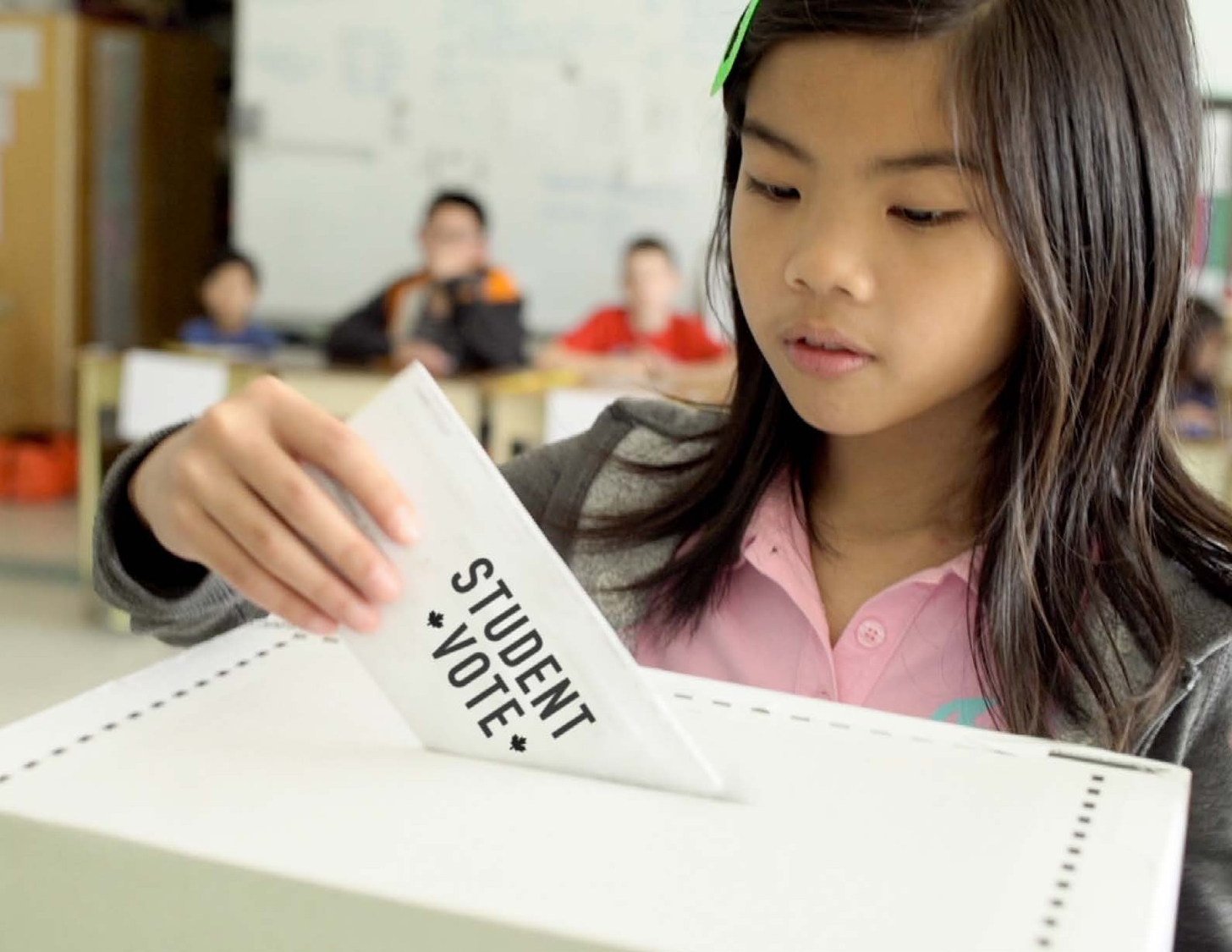 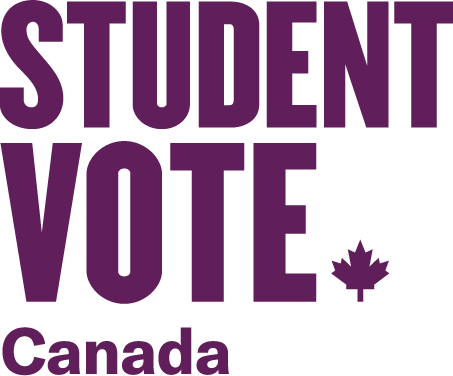 Student Vote
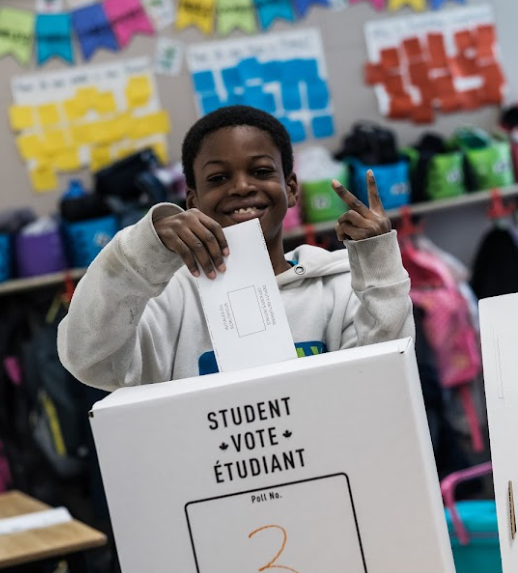 Designed to cultivate the habits of  active and informed citizenship

Students cast ballots for the official candidates in a parallel election

Makes civic education compelling
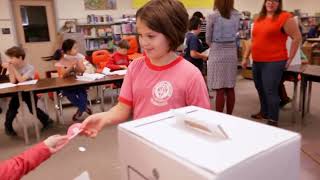 Do not edit
How to change the design
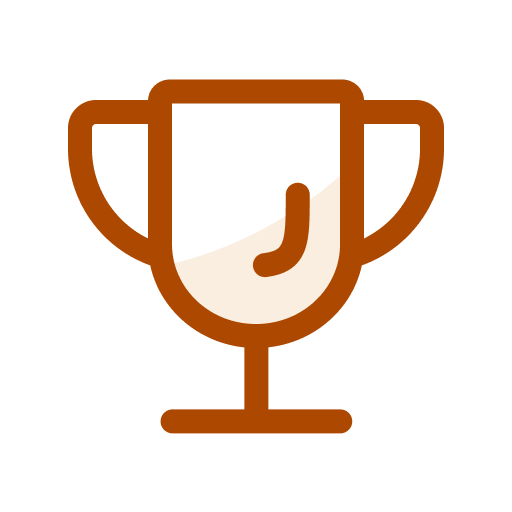 What was voter turnout in the 2021 federal election?
Presenting with animations, GIFs or speaker notes? Enable our Chrome extension
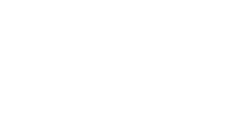 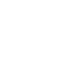 What do we know about voter turnout?
Decline in voter turnout
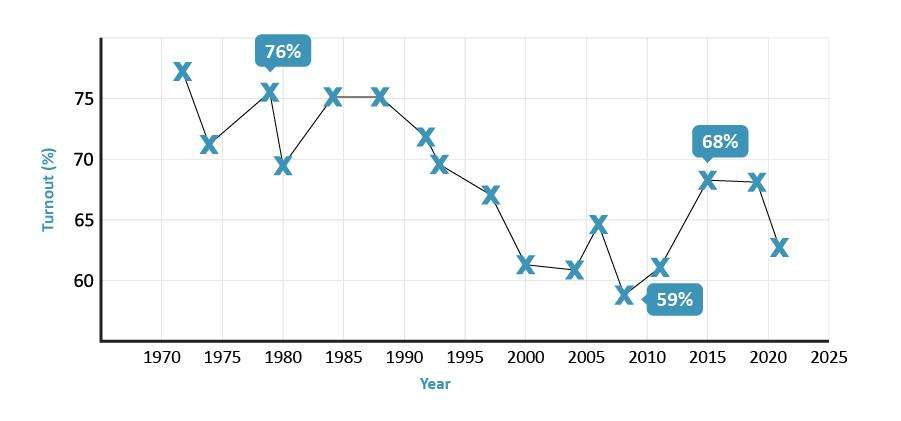 Turnout is lowest among youth
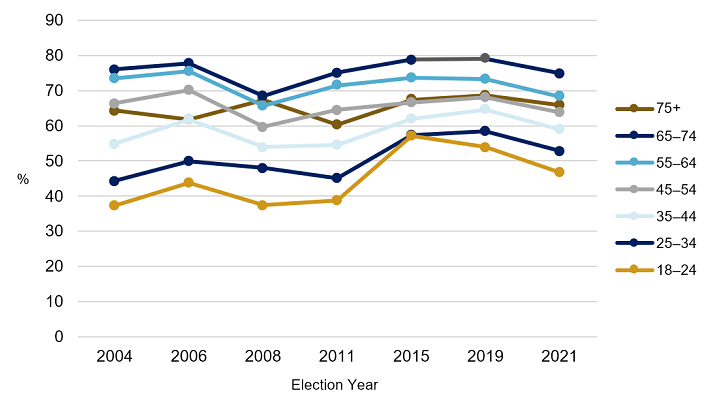 Gap between age groups remains
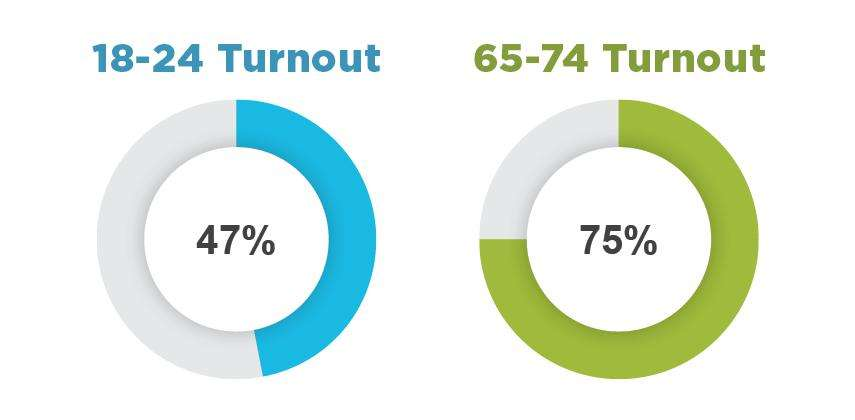 Source: Elections Canada, 2021 Federal Election
Voting is a habit
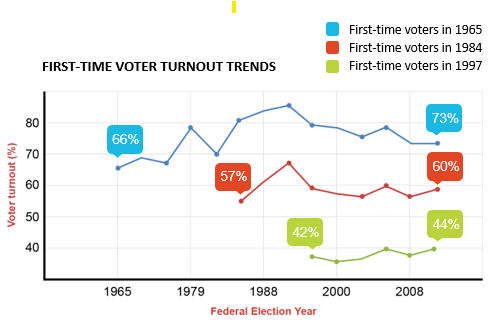 Barriers to Youth Participation
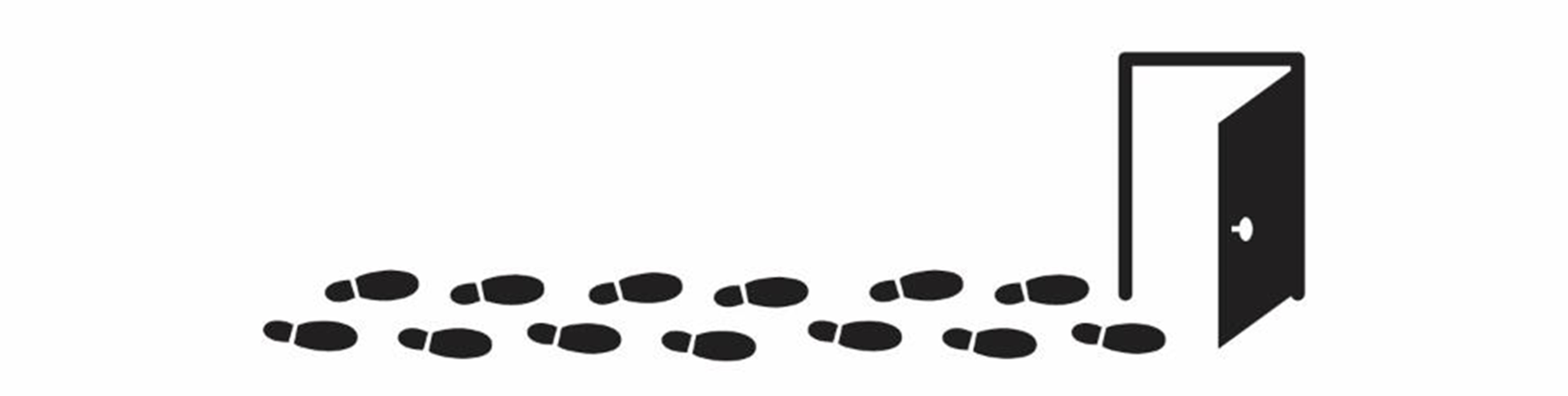 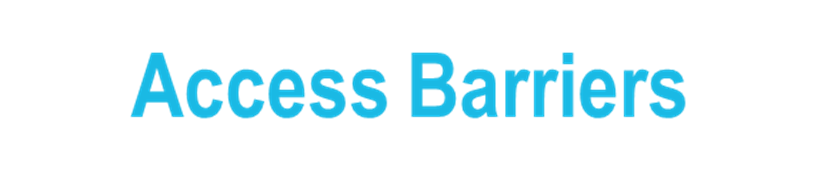 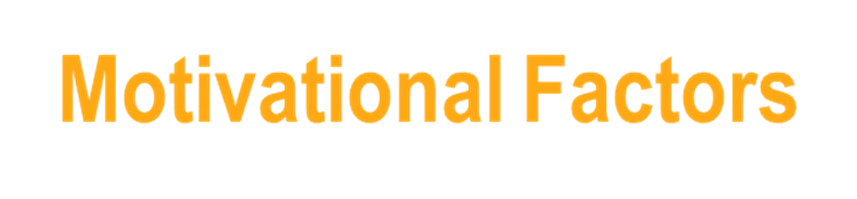 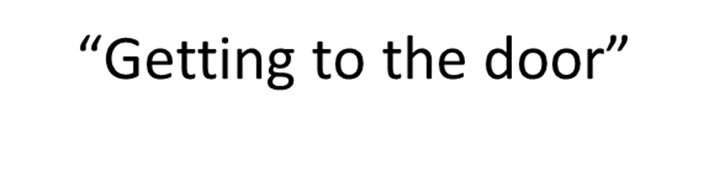 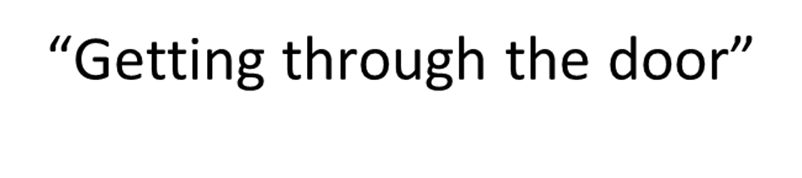 Motivational barriers
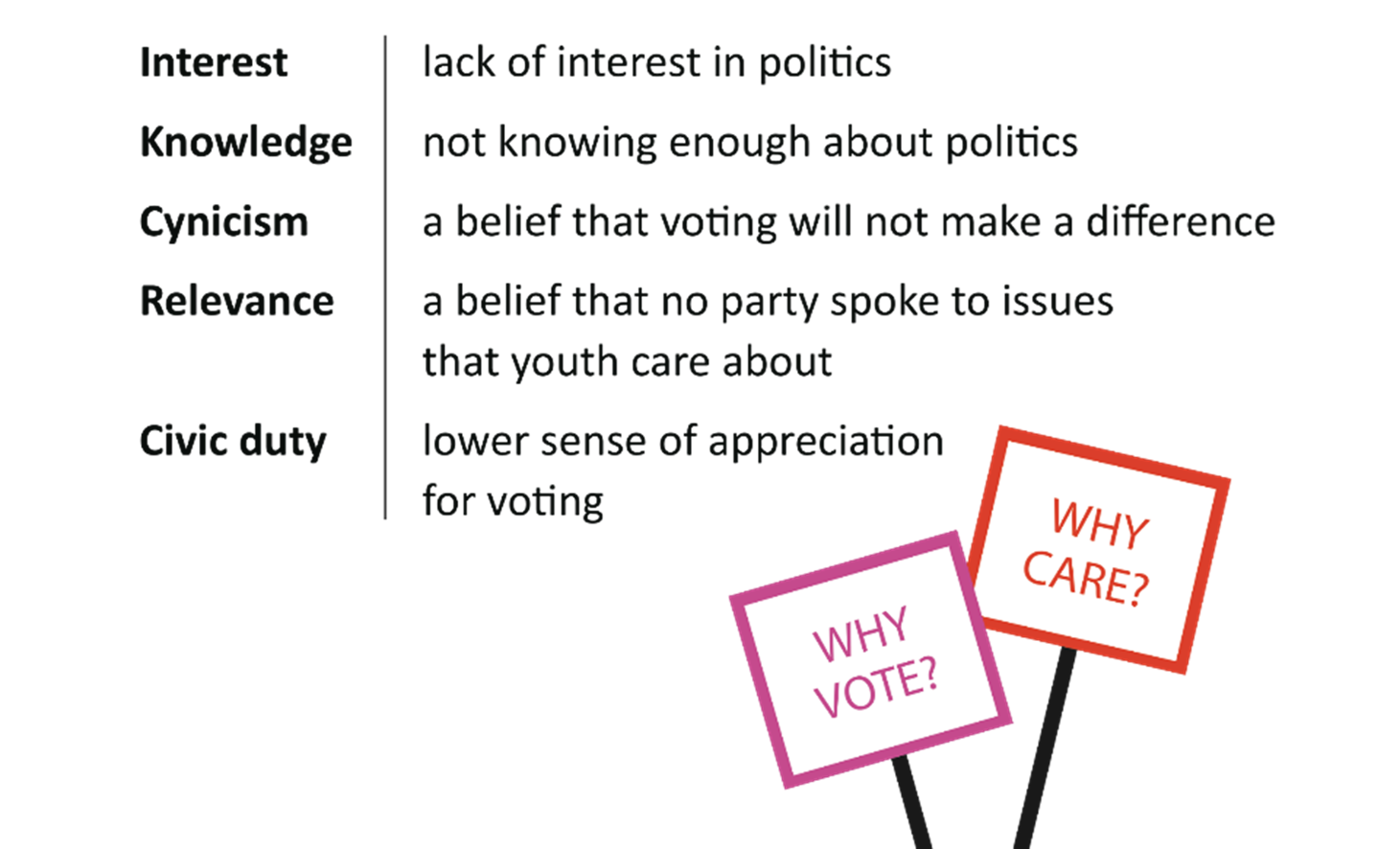 a belief that voting is a choice rather than a duty
Access barriers
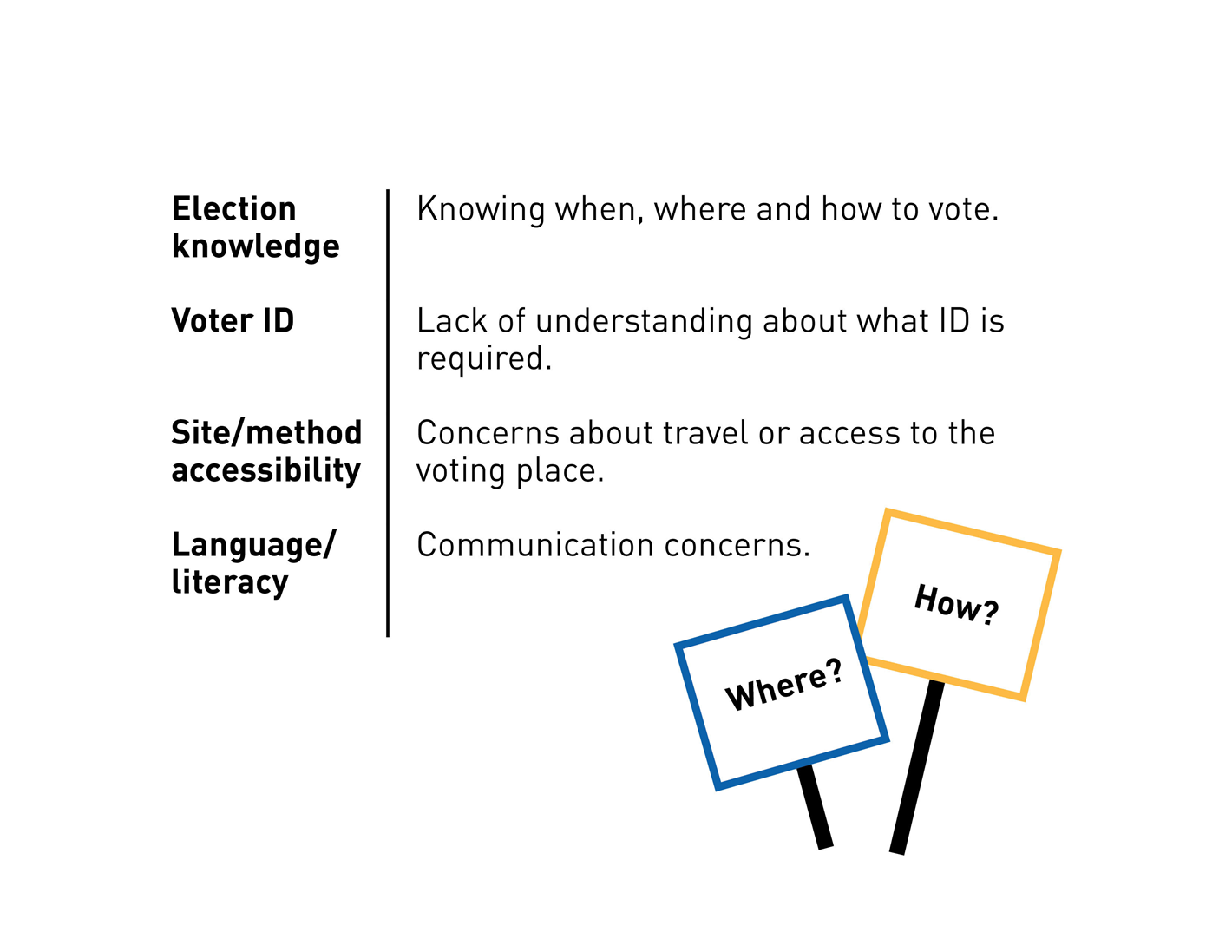 Early exposure is important
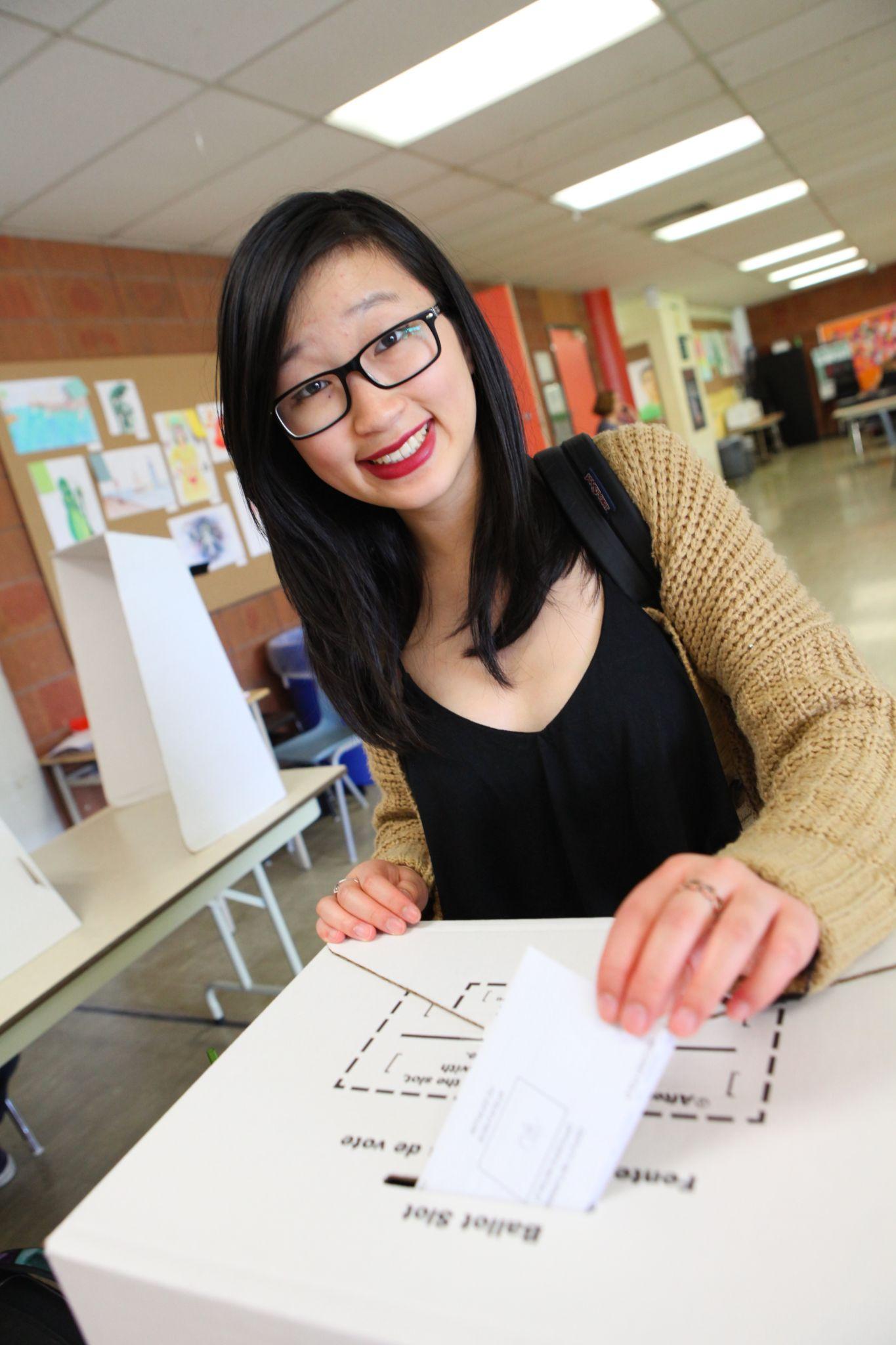 Young people who voted were much more likely to say… 

They learned about government and politics in high school (65% voters vs 46% of non-voters)
Participated in a mock election, such as Student Vote (49% voters vs 39% non-voters)
2025 Federal Election
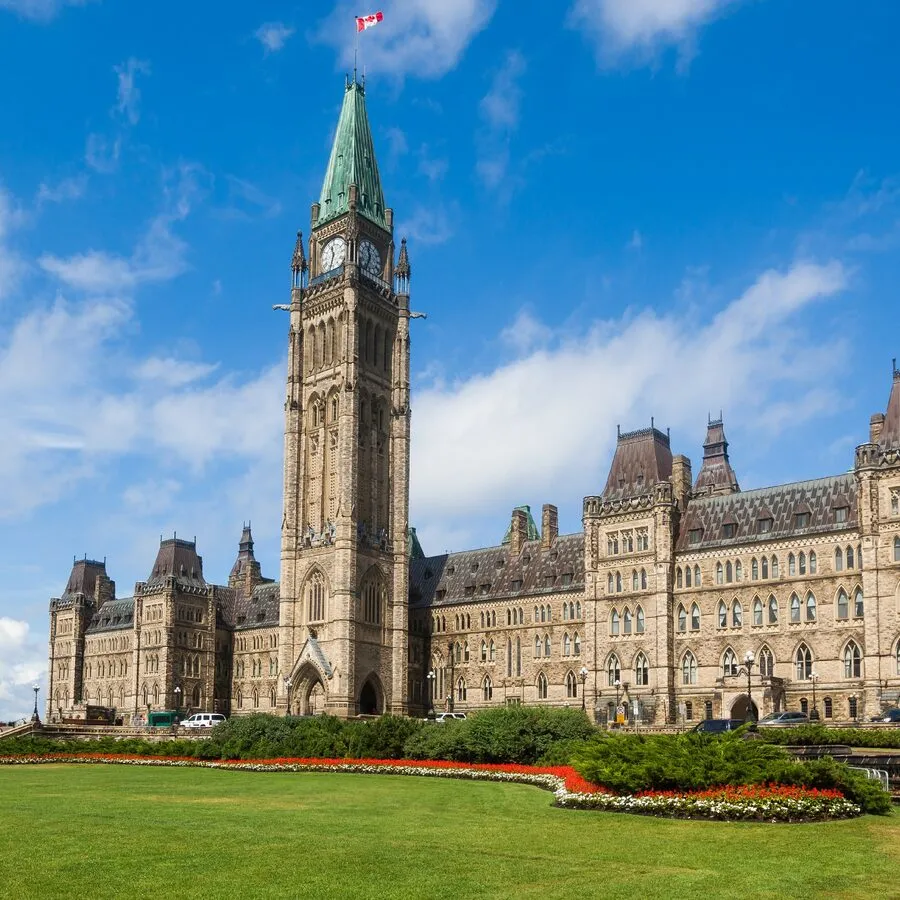 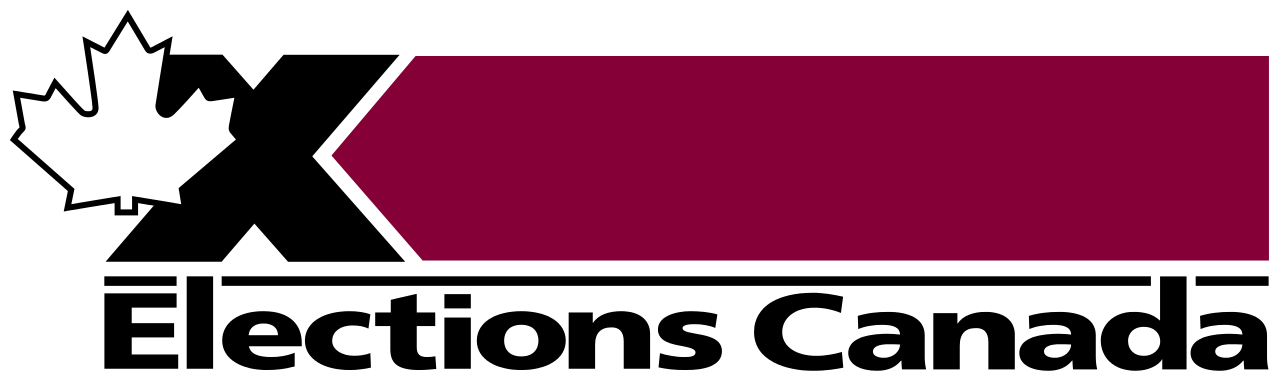 April 28 or May 5
?
Questions to Consider for Table Talk
If you are new (or feel new) to Student Vote
What questions or concerns do you have?
If you are an experienced Student Vote educator?
What tips would you give to new Student Vote teachers? What do you wish you knew when you first organized Student Vote?
Do not edit
How to change the design
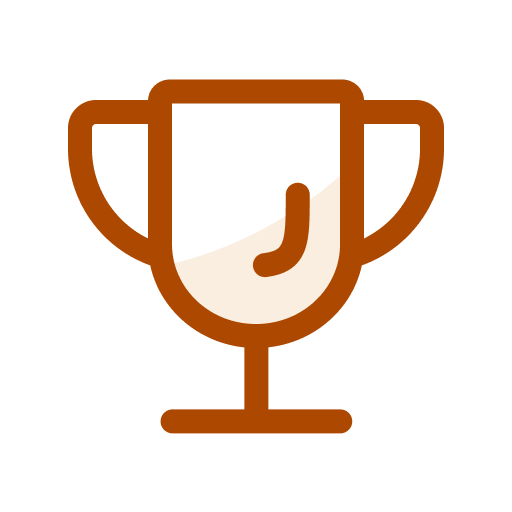 Which item is not included in your first package?
Presenting with animations, GIFs or speaker notes? Enable our Chrome extension
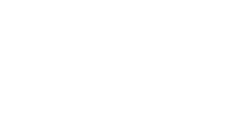 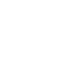 Program materials
SV election website
Resource package
Ballot kits
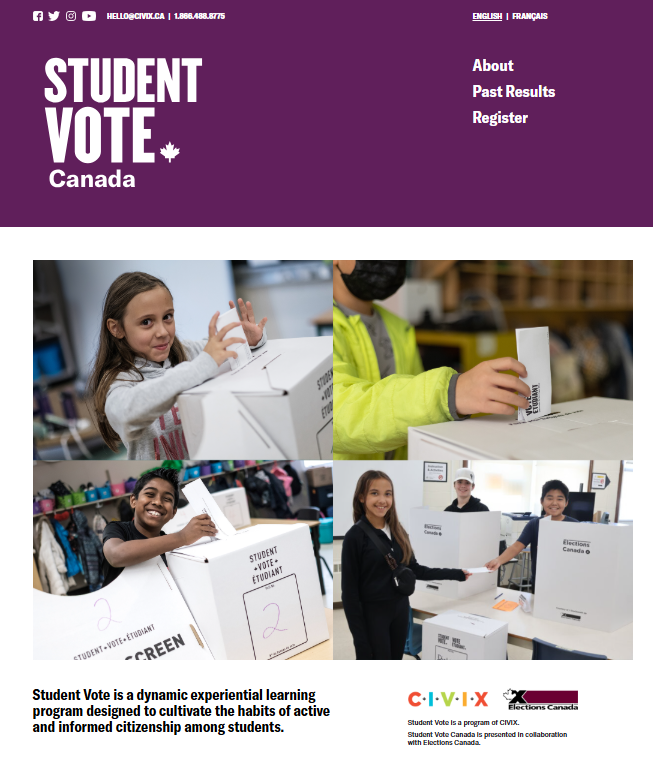 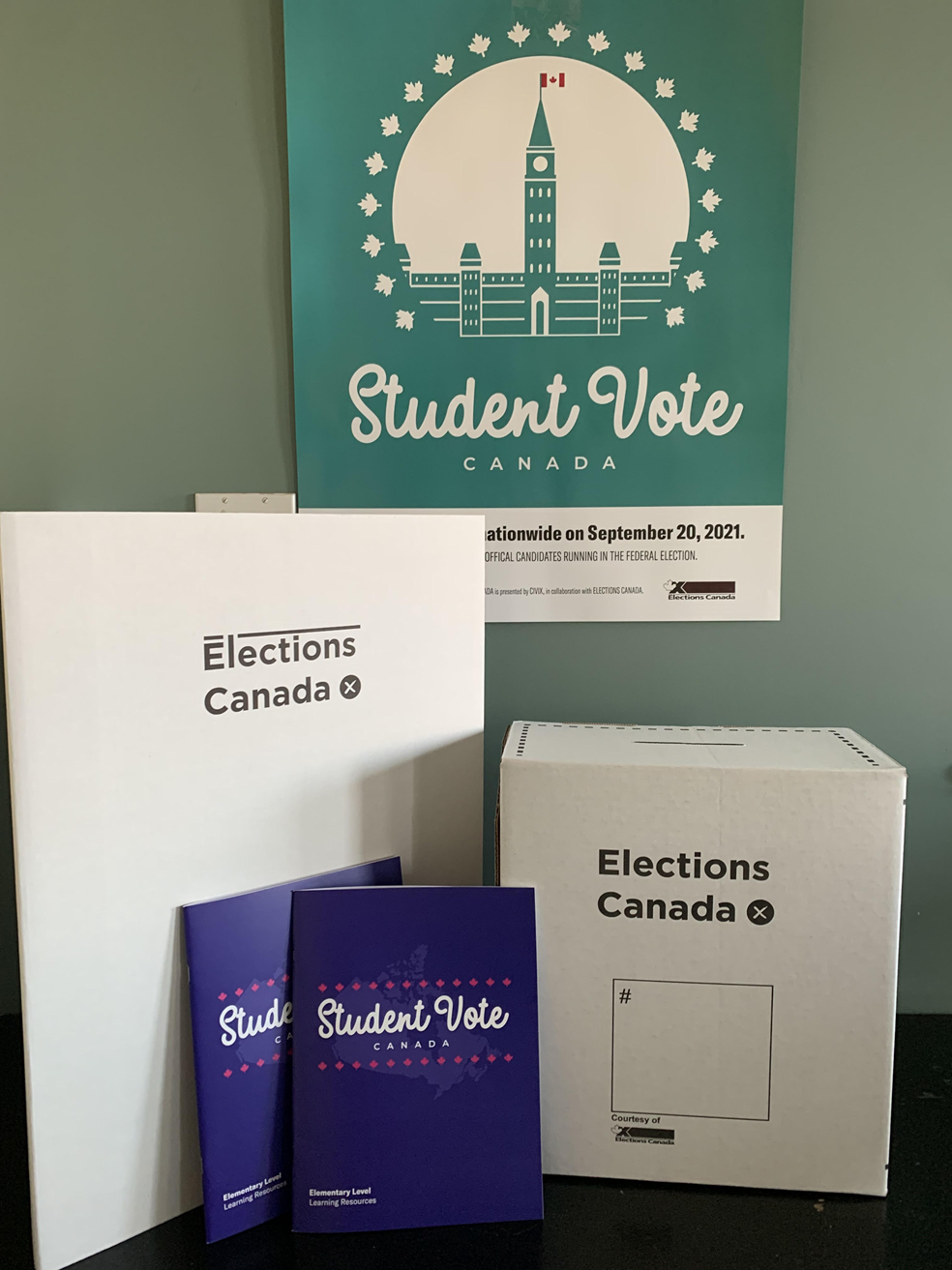 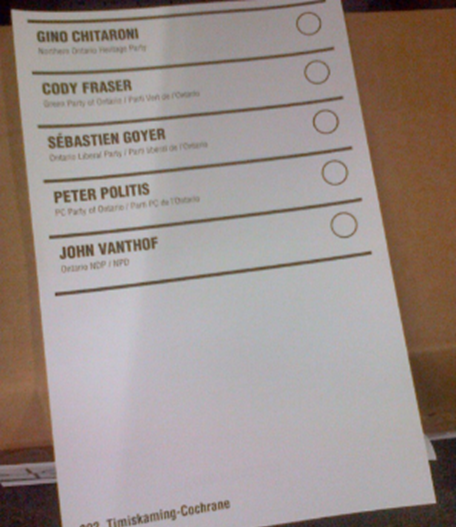 Lesson plans, digital files
Slide decks
Videos 
Online interactives
Ballot kit
Statement of the poll form 
Election manual
Lesson plans
Campaign guide
Student Vote posters
Electoral district maps
Ballot boxes, screens
Warehouse Operations
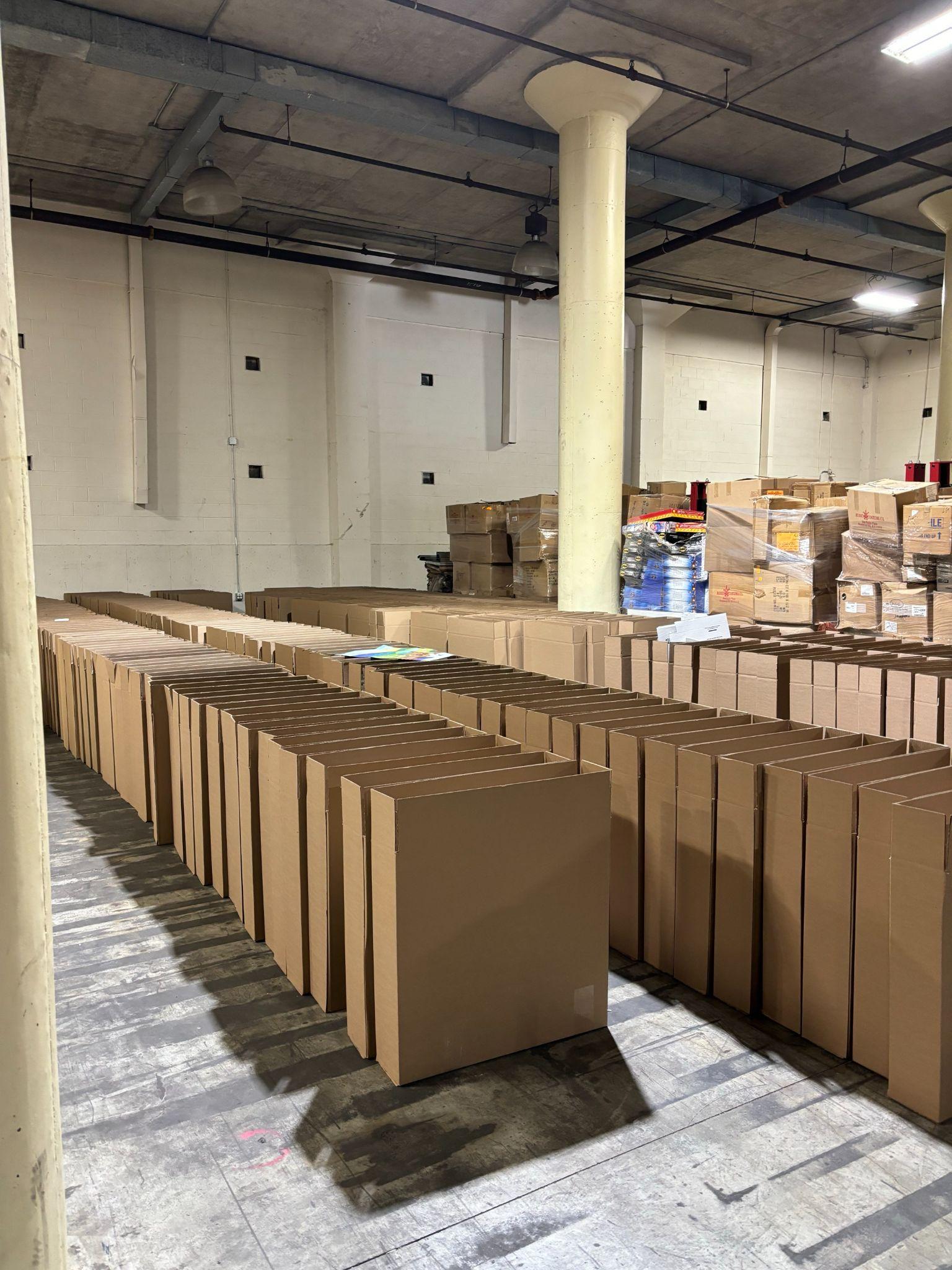 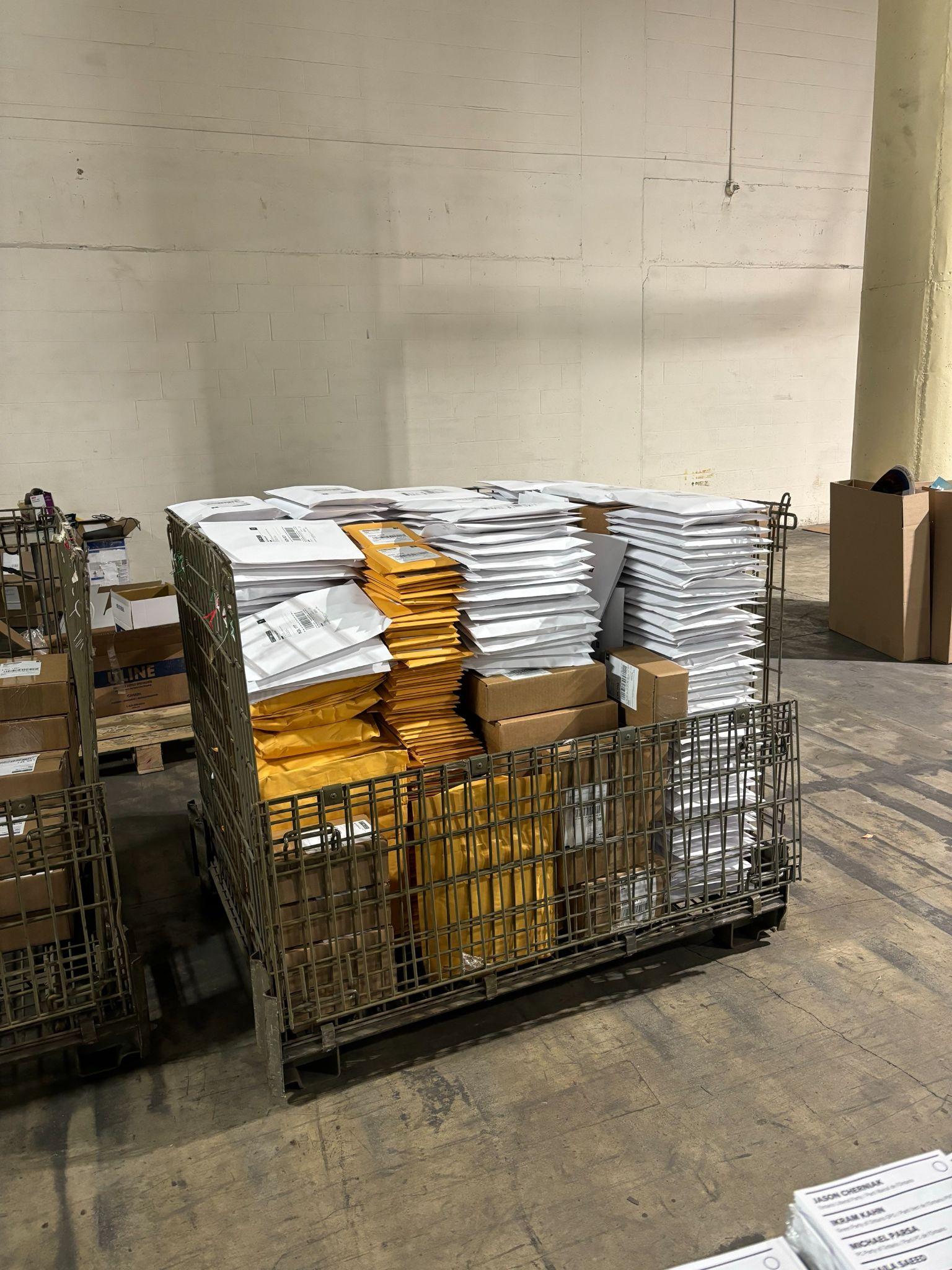 Resource packages
Ballot kits
58 Package Types
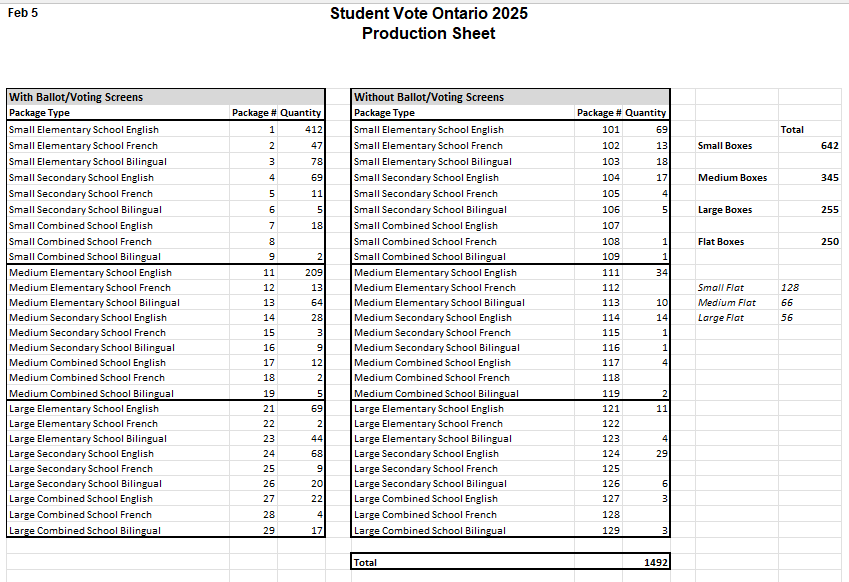 Package readiness
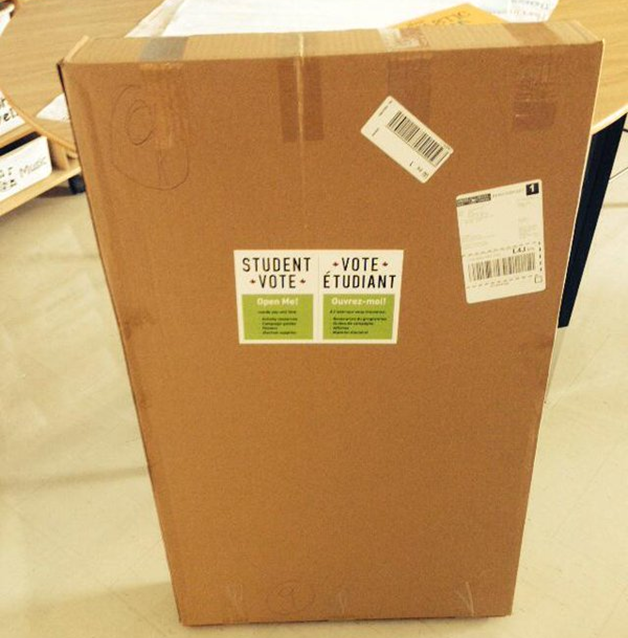 Look for a notification from Canada Post to track your package.

Alert your admin about the expected package.

Open the package and check the contents for accuracy.
www.studentvote.ca/canada
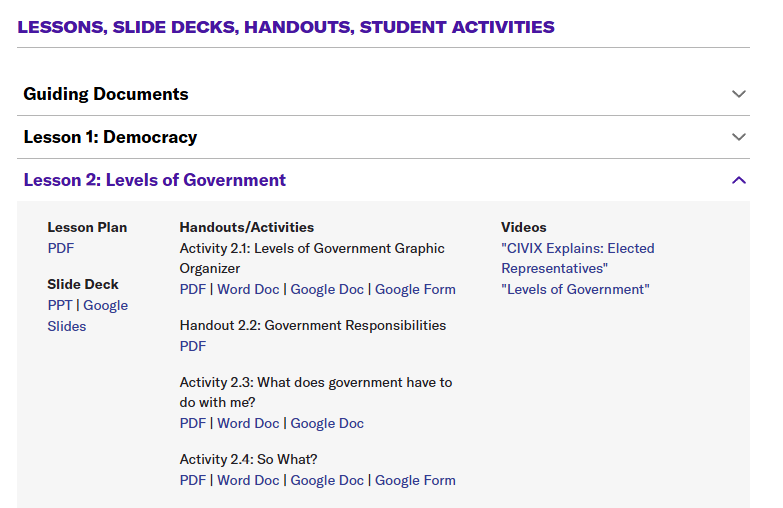 Learning Resources
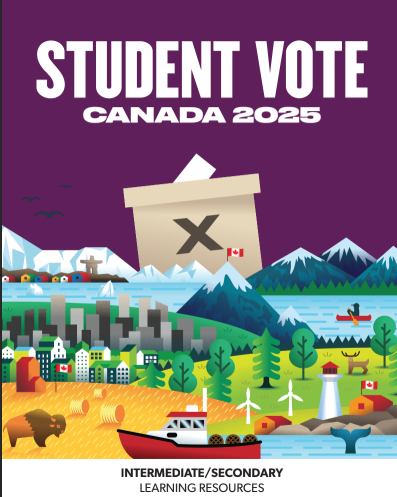 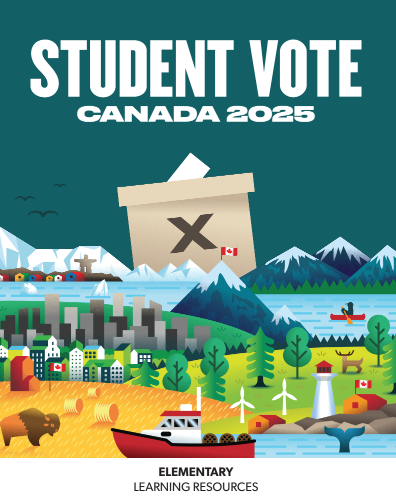 Elementary Resource
Grades 4-8
Secondary Resource
Grades 7-12
Secondary Lessons
1: Democracy
2: Levels of Government
3: Political Ideologies
4: Political Persuasion
5: Federal Elections
6: The Leaders’ Debate
7: The Voting Process
8: Post-Election Analysis
Lesson 1: Democracy
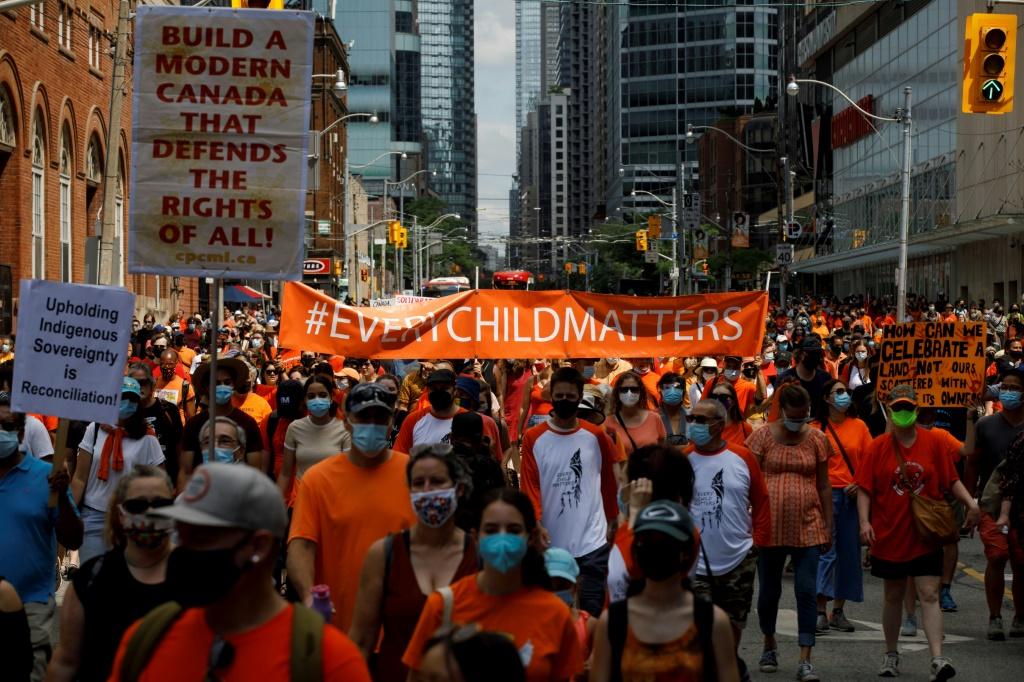 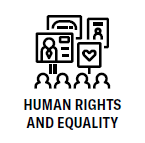 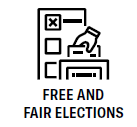 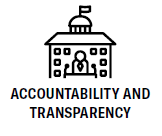 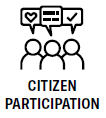 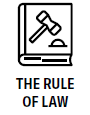 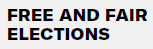 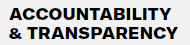 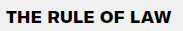 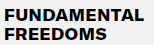 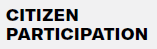 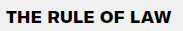 Scenario 1: Fundamental Freedoms

A high school has a policy that allows students to wear shirts with slogans, as long as they are respectful. A student wears a shirt with a political message that some disagree with. Some teachers demand the student be forced to remove it.
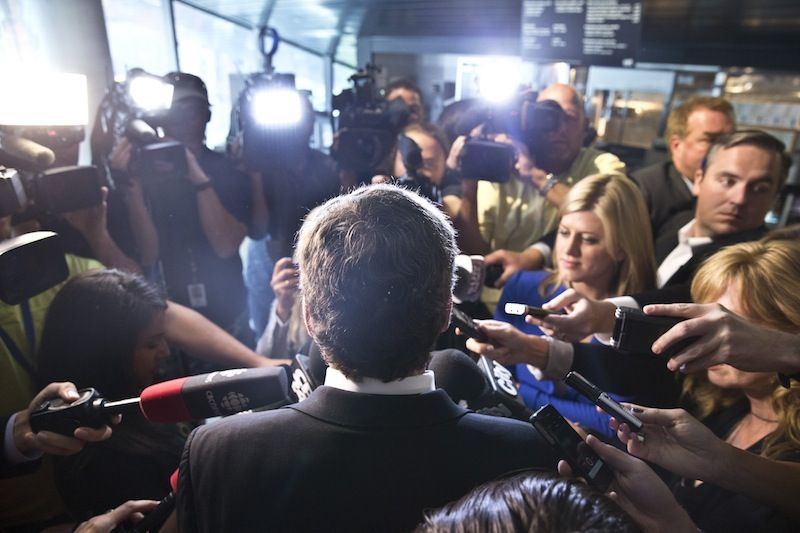 Lesson 2: Levels of Government
ONLINE SCAVENGER HUNT

1. Representation: How many Members of Parliament are there in Canada?

2. Government Actions: Choose one department/agency. Write down two recent actions or announcements it has made.

3. Laws: Find a bill from the 44th Parliament that interests you. Summarize what the bill is and its current status. 

4. Government Support: Find and describe one benefits program available to Canadians.
How is government structured in Canada? 

How does government affect me?
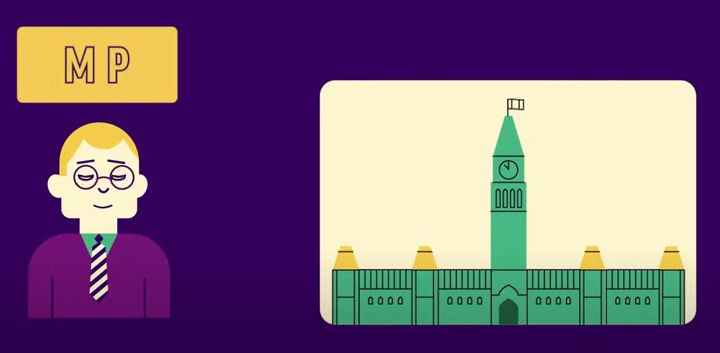 “Levels of Government” video
Lesson 3: Political Ideologies
How do personal beliefs and values influence political perspectives and opinions on issues?
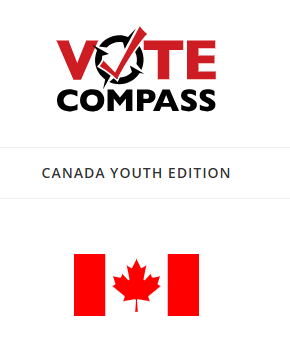 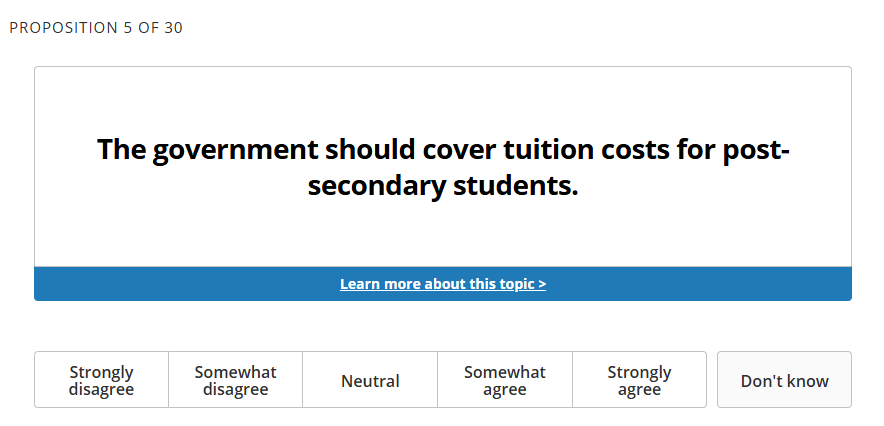 Vote Compass: Youth Edition
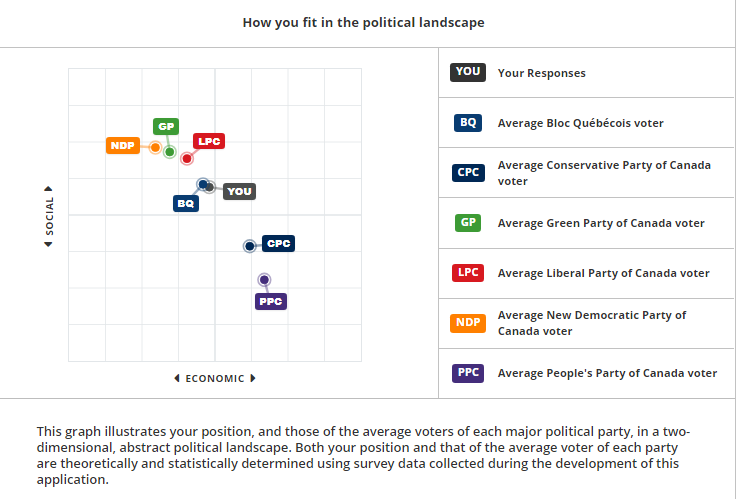 Lesson 4: Political Persuasion
What are some common techniques used in political advertising to try to persuade voters?
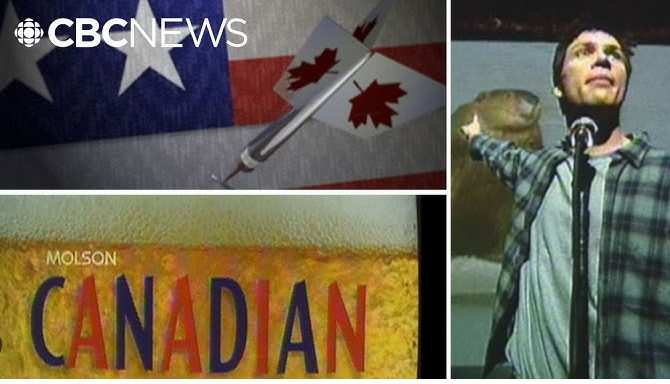 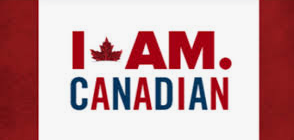 Persuasive techniques

Using slogans or catchphrases 
Inciting fear
Instilling a sense of hope 
‘Us vs. Them’ framing 
Presenting ideas as obvious/beyond debate
Appeals to nostalgia
Historical Example
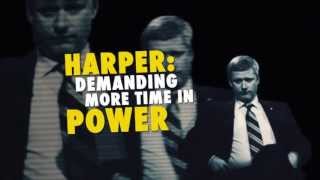 Historical Example
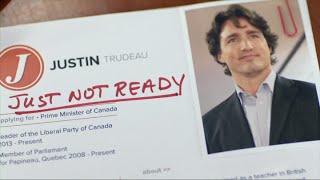 Lesson 5: Federal Elections
How are candidates elected to the House of Commons?
Which party or candidate will best address my priorities and concerns?
RANK ORDER
Cost of living and affordability
Healthcare funding
Economic recovery and job creation
Housing crisis
Climate change and energy policy
National debt and government spending
Immigration
Public safety and crime prevention
Foreign relations and trade
Indigenous reconciliation
Digital regulation and online safety
Democratic institutions
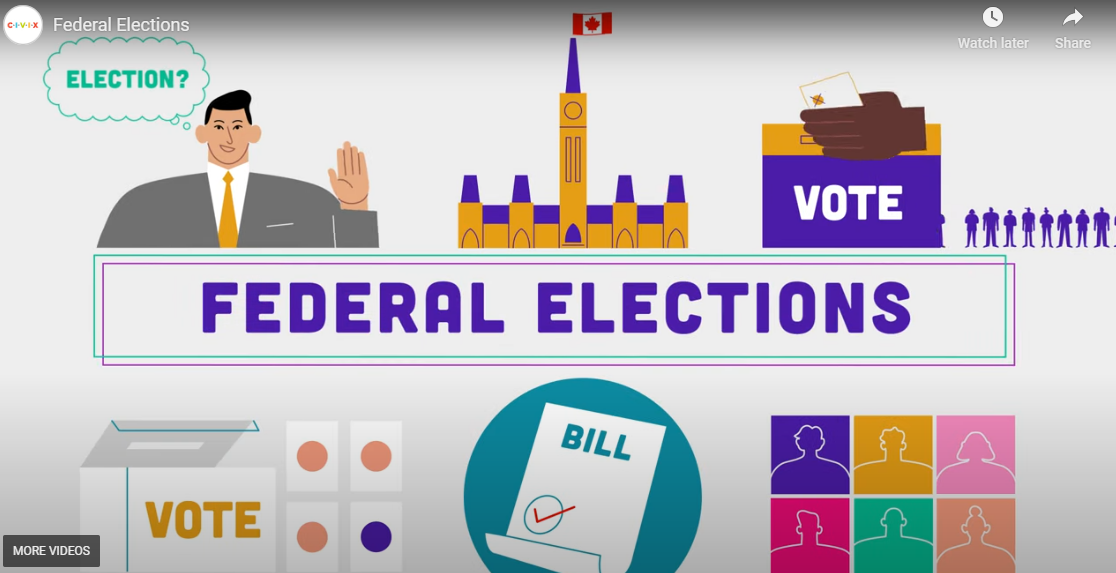 “Federal Elections” video
Lesson 6: The Leaders’ Debate
What makes a leader’s argument effective and persuasive during a debate?
Leaders’ Debate “Bingo”
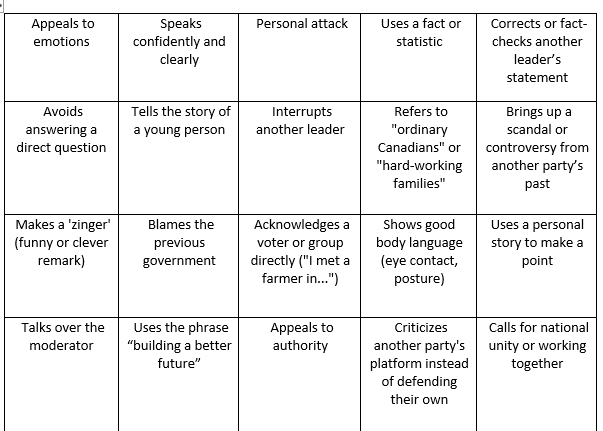 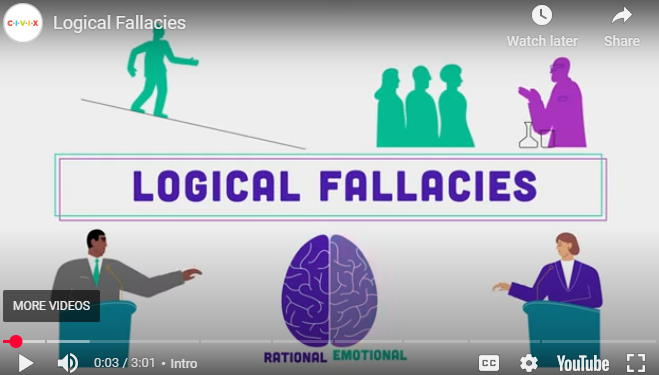 “Logical Fallacies” video
Lesson 7: The Voting Process
When, where and how do people vote in federal elections?

How do safeguards protect the integrity and security of federal elections?
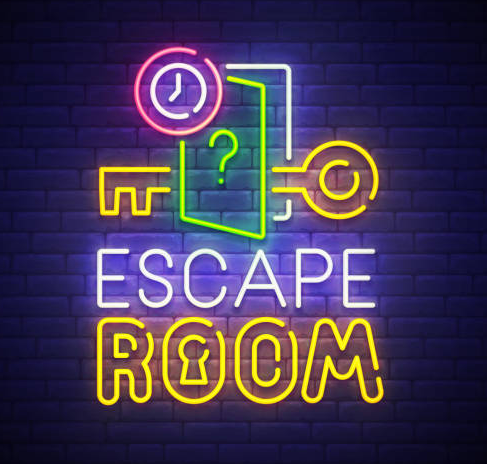 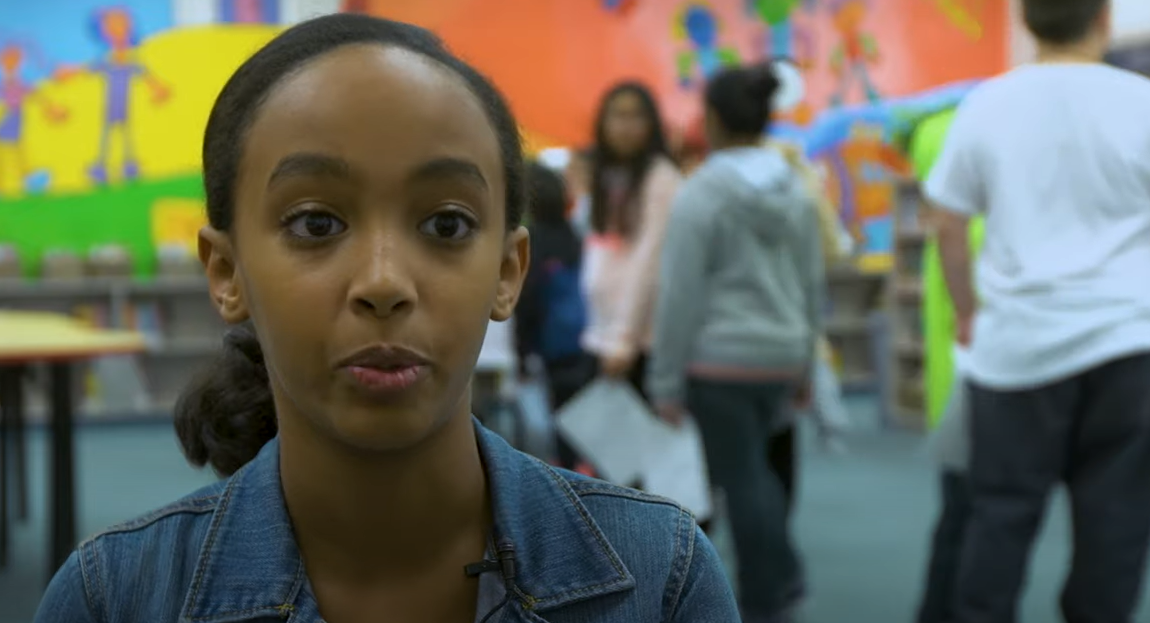 Election Escape Room
CHALLENGE 1: VOTING SAFEGUARDS
Some people claim that anyone can vote, even if they’re not eligible. What safeguards are in place to prevent this?
CHALLENGE 2: SECURING THE VOTE
Some say people can vote twice or someone else can vote in their name. How is our voting process secure?
CHALLENGE 3: ELECTION MISINFORMATION
False information is spreading about election security. Can you identify the misinformation?
CHALLENGE 4: COUNTING THE VOTES
Some believe ballots can be tampered with. How can you prove Canada’s ballot counting process is secure?
Party leader Q & A Videos
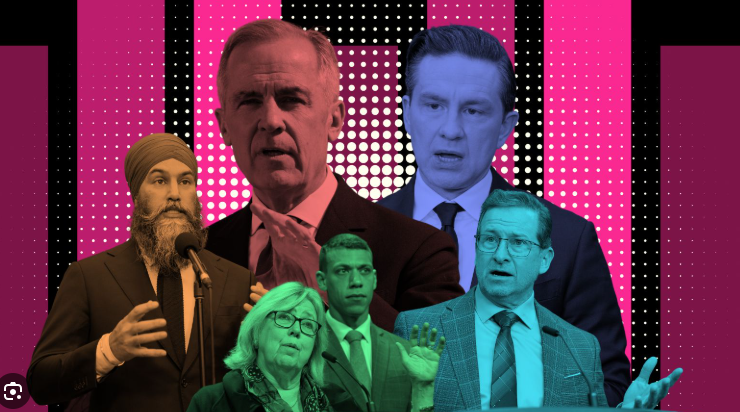 Pollenize
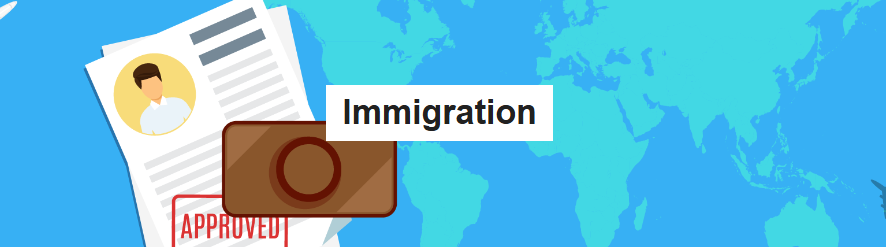 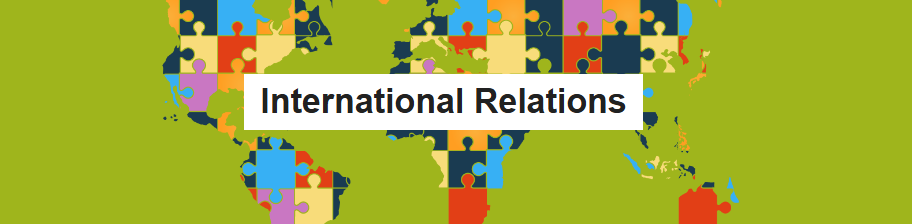 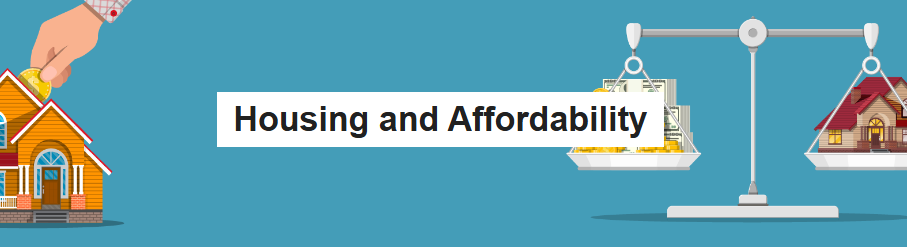 10-12 topics / Party platform summaries
Pollenize
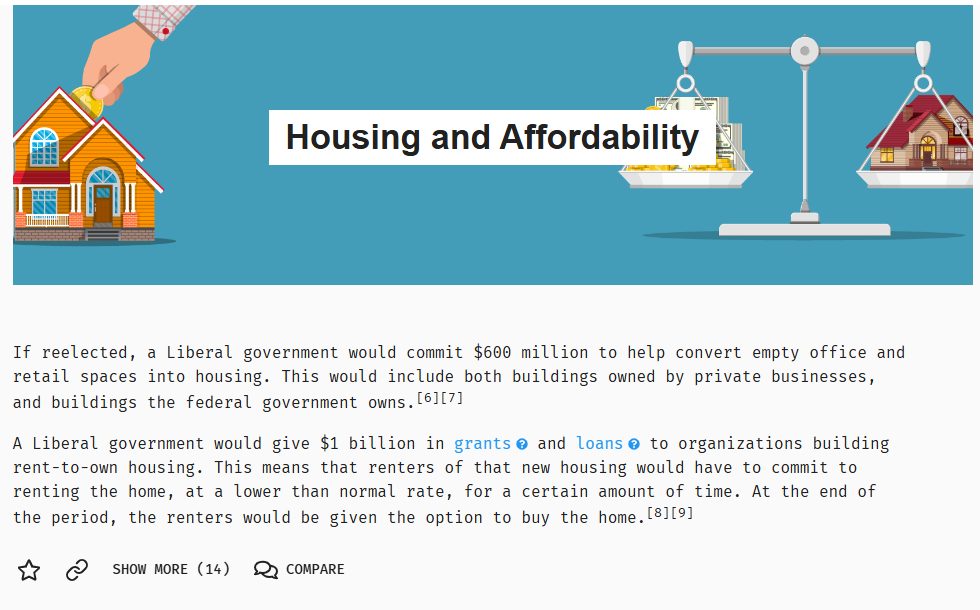 Other Tools
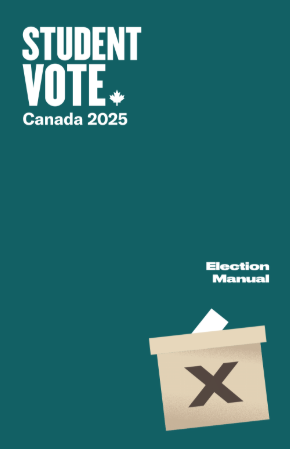 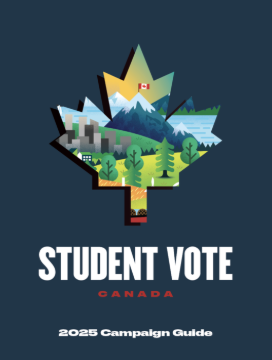 Election Manual: Voting Methods
VOTE BY CLASSROOM - Classes arrange to vote at the voting location at pre-set times throughout the day.

HOMEROOM VOTING - Ballots distributed to each participating class  and students vote in their home classroom.

MOBILE VOTING STATION - Designated election officials take mobile voting booths from classroom to classroom.
Do not edit
How to change the design
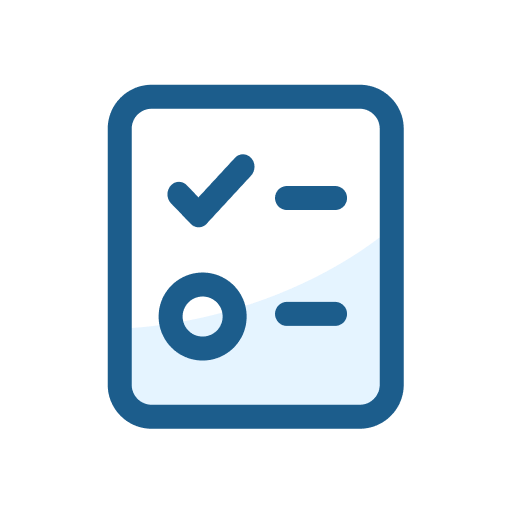 How do you organize your vote?
Presenting with animations, GIFs or speaker notes? Enable our Chrome extension
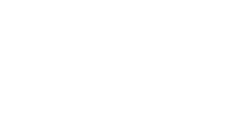 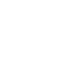 Student Vote Results
Please keep your results confidential until the after the polls close

Share any news coverage 

Look at the breakdown on the Student Vote election results and analyze the results
How did schools vote in your constituency? 
How does Student Vote compare to the general election results?
Student Vote Results
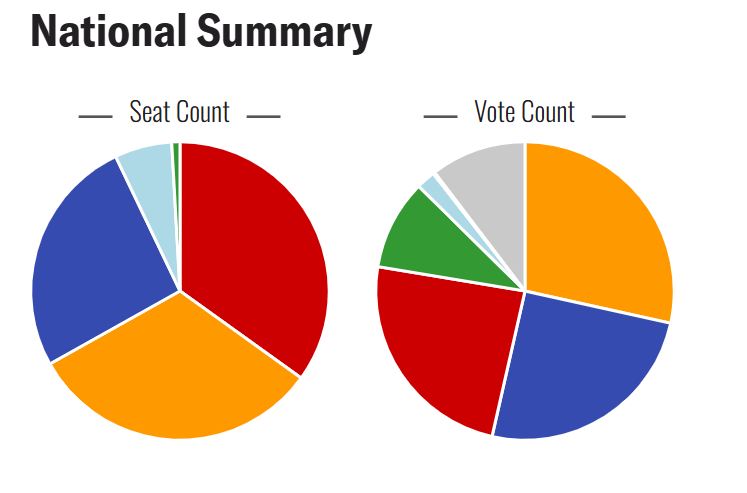 Results: Federal 2021
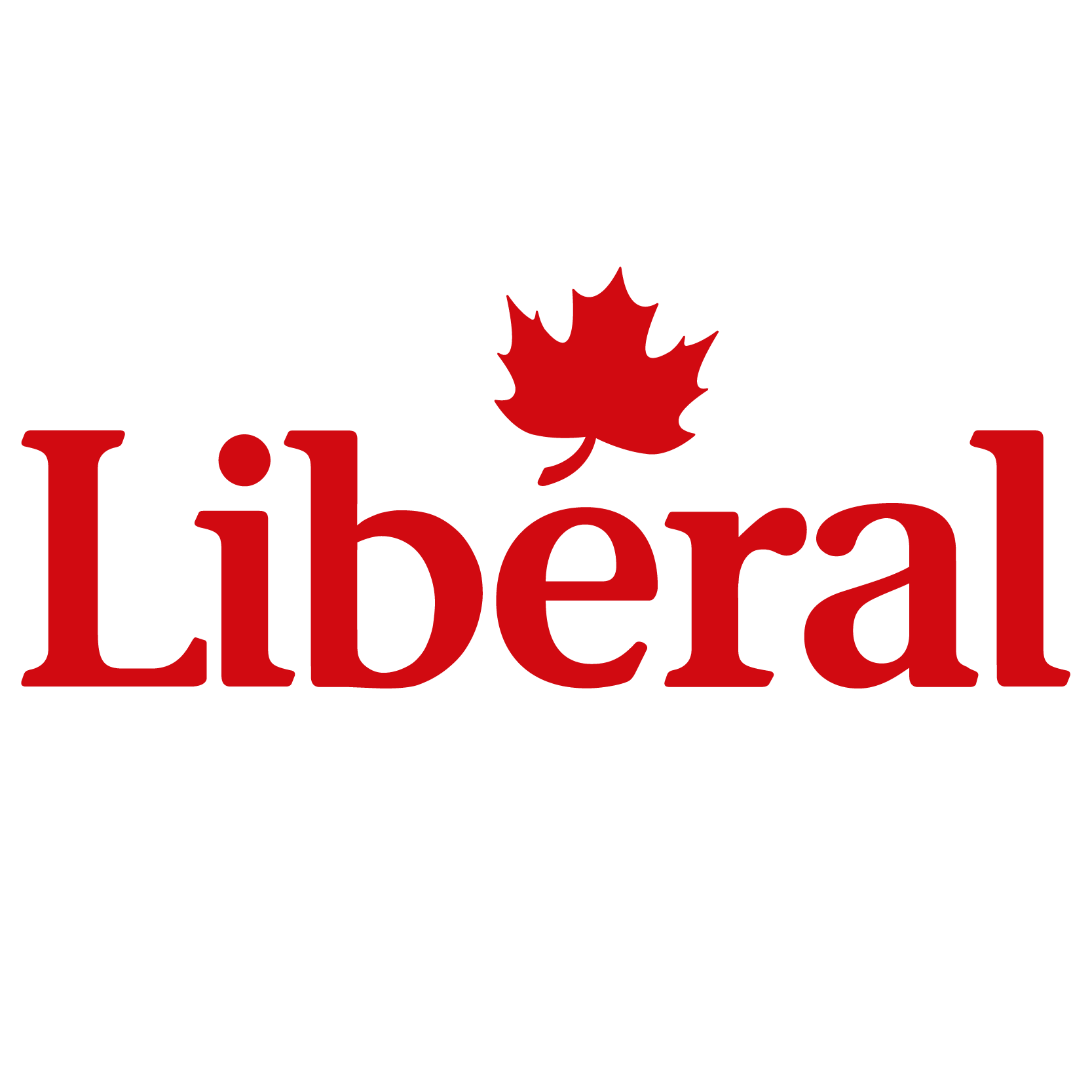 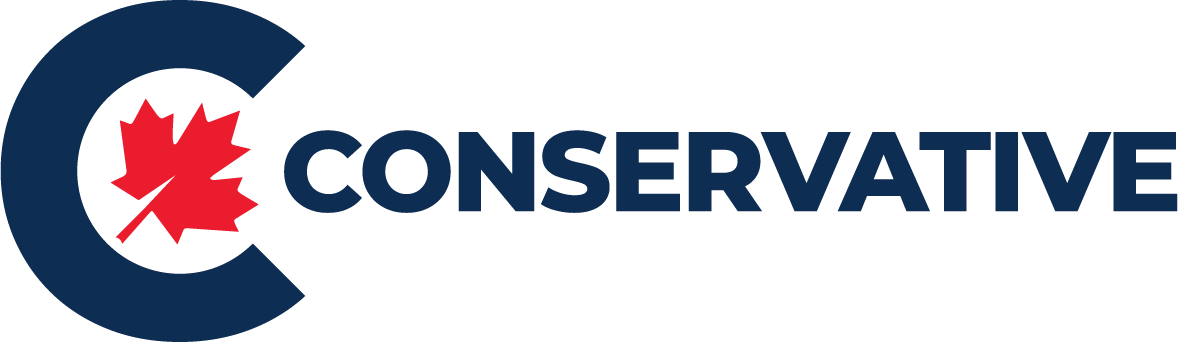 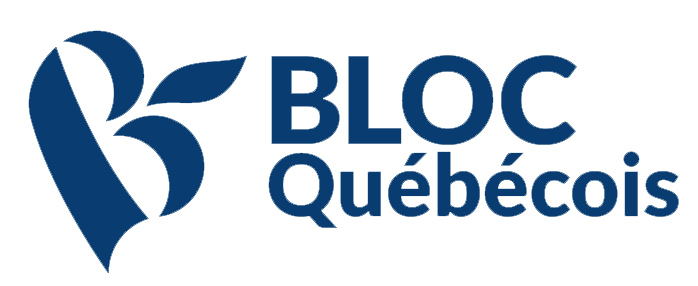 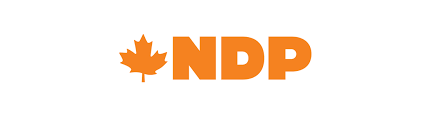 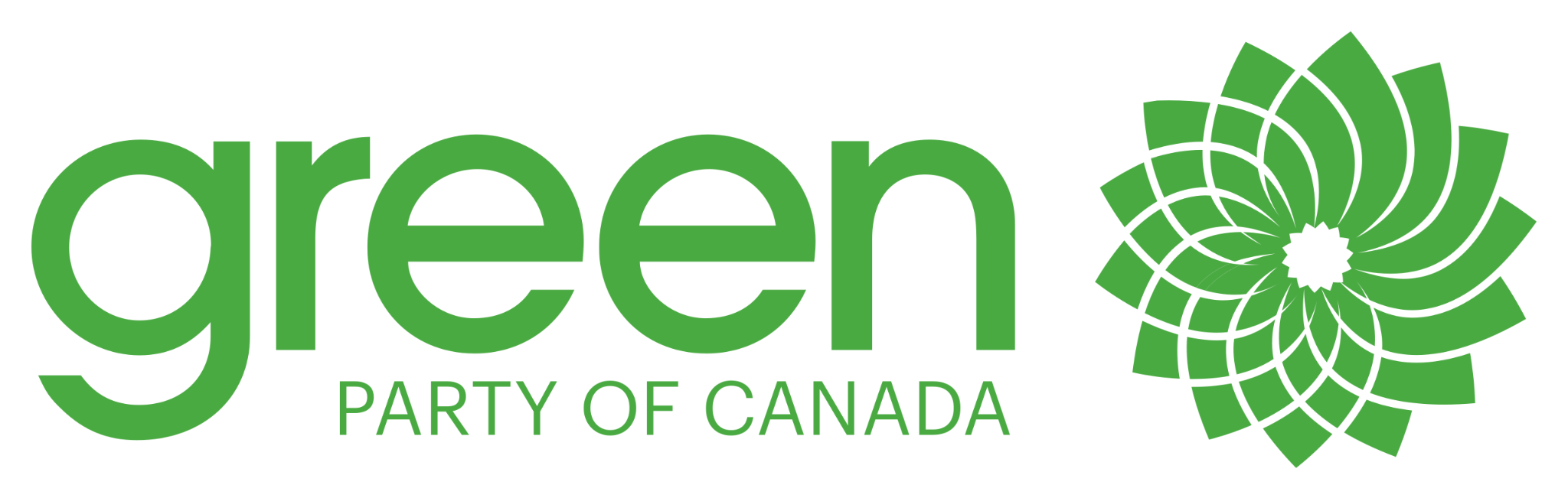 Table Talk and Challenge
Those who are new (or feel new) to Student Vote: Share your questions/concerns with the group. 
Those who are experienced Student Vote teachers: Share one tip for running a successful Student Vote or a piece of advice you wish you knew the first (or second) time delivered the program. 

Share your best three tips with us. Email to dan@civix.ca
Federal election participation
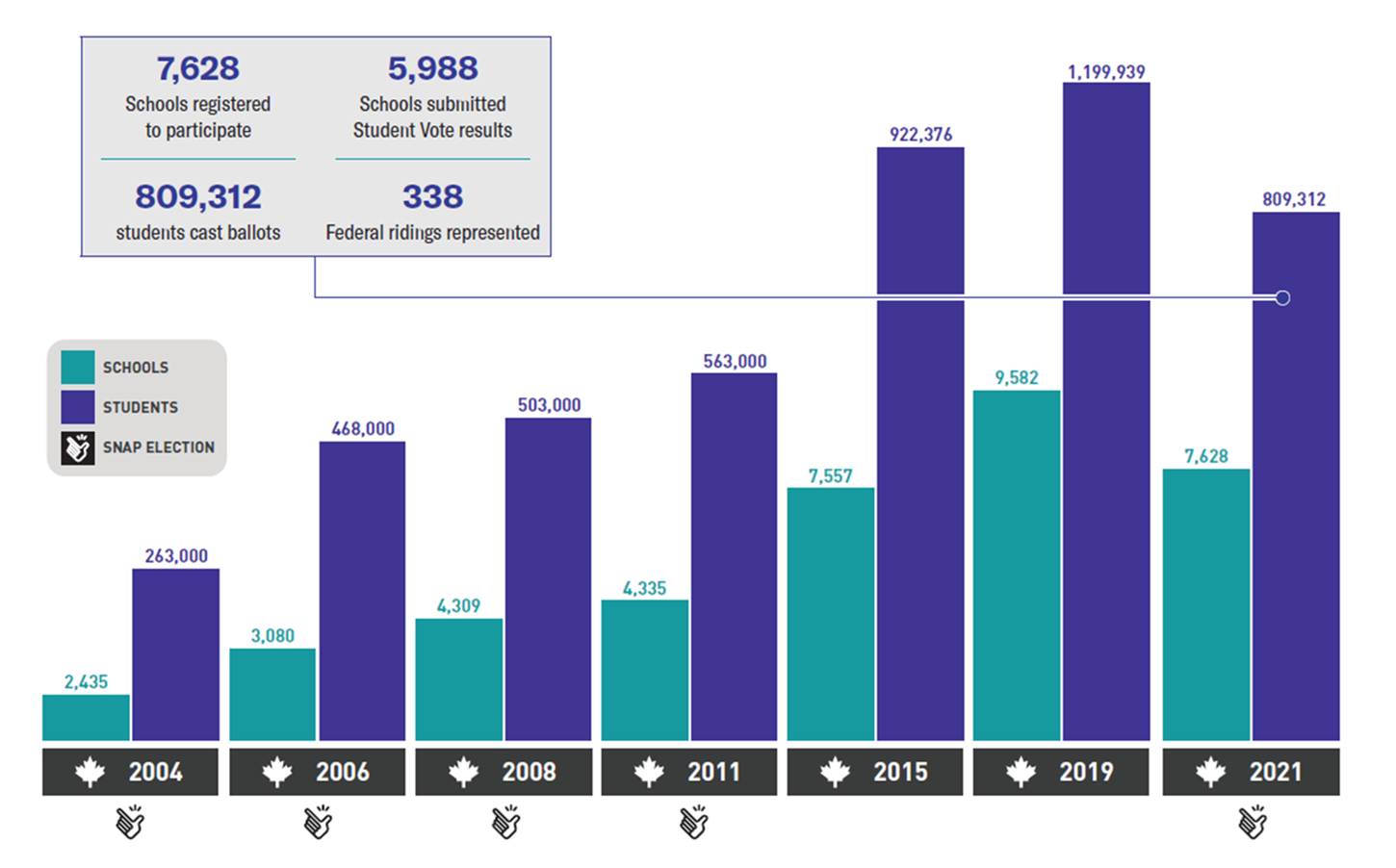 How do you engage your entire school in the program?
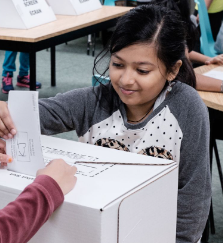 Best Practices for Student Vote
Best Practices
#1 – Use CIVIX explainer videos to teach the basics
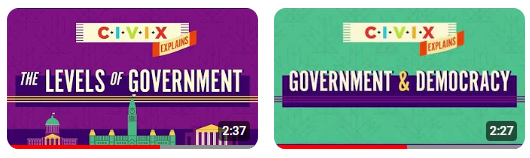 Best Practices
#2 – Emphasize the impact of government
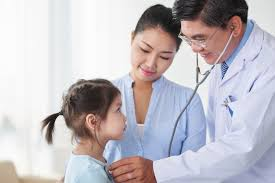 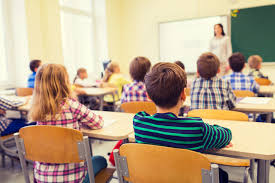 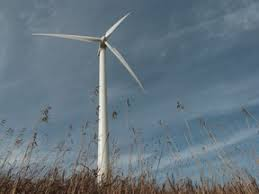 Best Practices
#3 – Build a discussion-friendly classroom
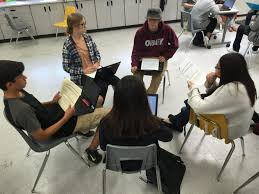 Best Practices
#4 – Incorporate traditional news coverage
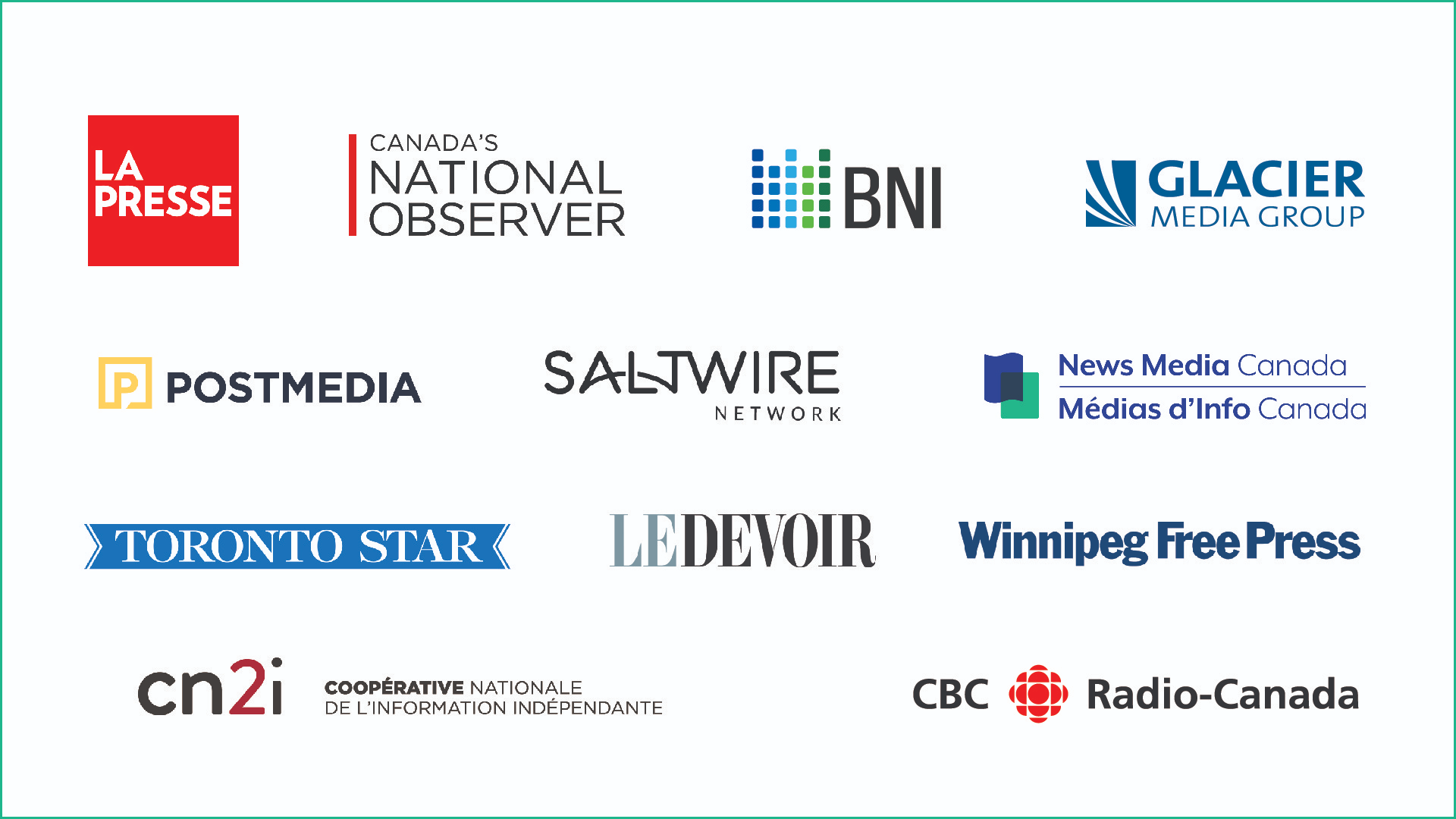 Best Practices
#5 – Explore issues that matter to your students
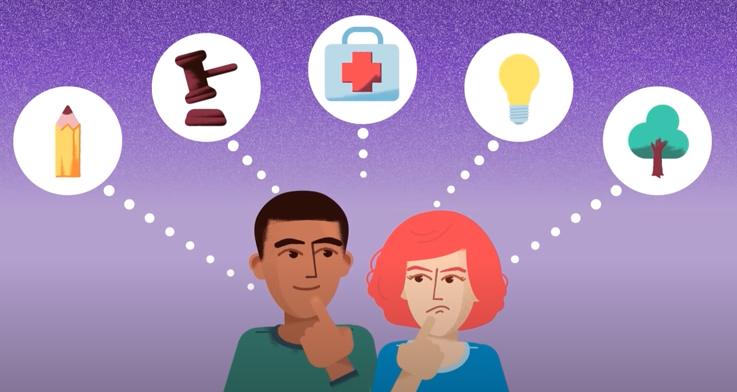 Best Practices
#6 – Engage with the candidates
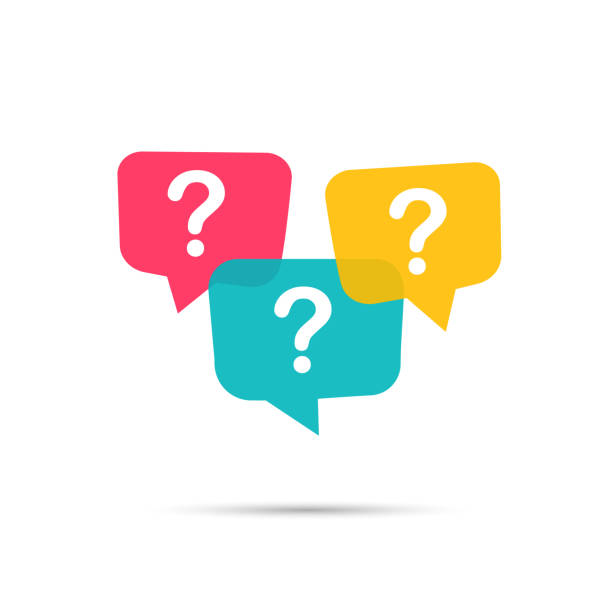 Candidates forum
One-on-one visits
“Political party” lunch
Email them student questions
Engage with them through social media
Best Practices
#7 – Involve your colleagues
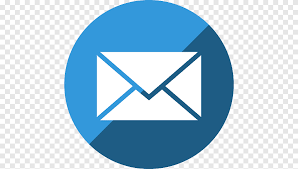 Announce the program early on
Send links to relevant lessons or videos
Suggest subject-related activities (i.e. “Get out the Vote Posters”)
Best Practices
#8 – Encourage family engagement
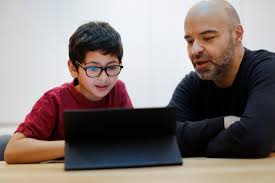 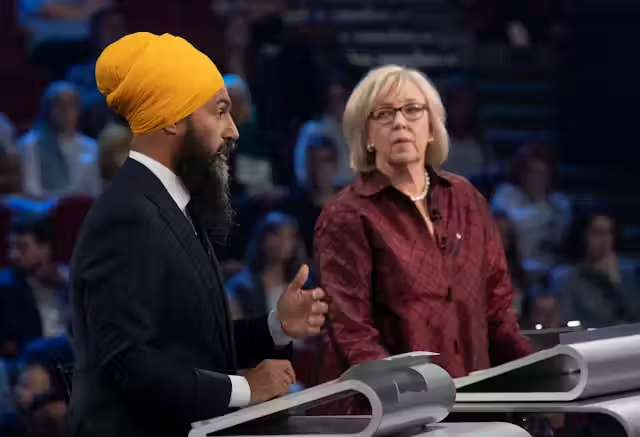 Best Practices
#9 – Empower students with responsibilities
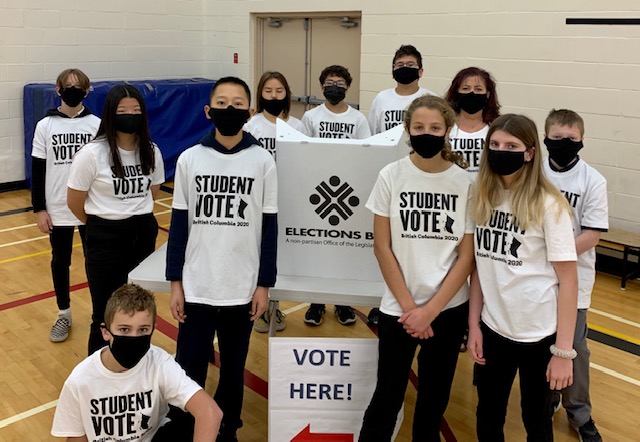 Communications Team
Education Team
Events Team
Student Vote Day Team
Media and Community Relations
Best Practices
#10 – Make Student Vote Day a celebration
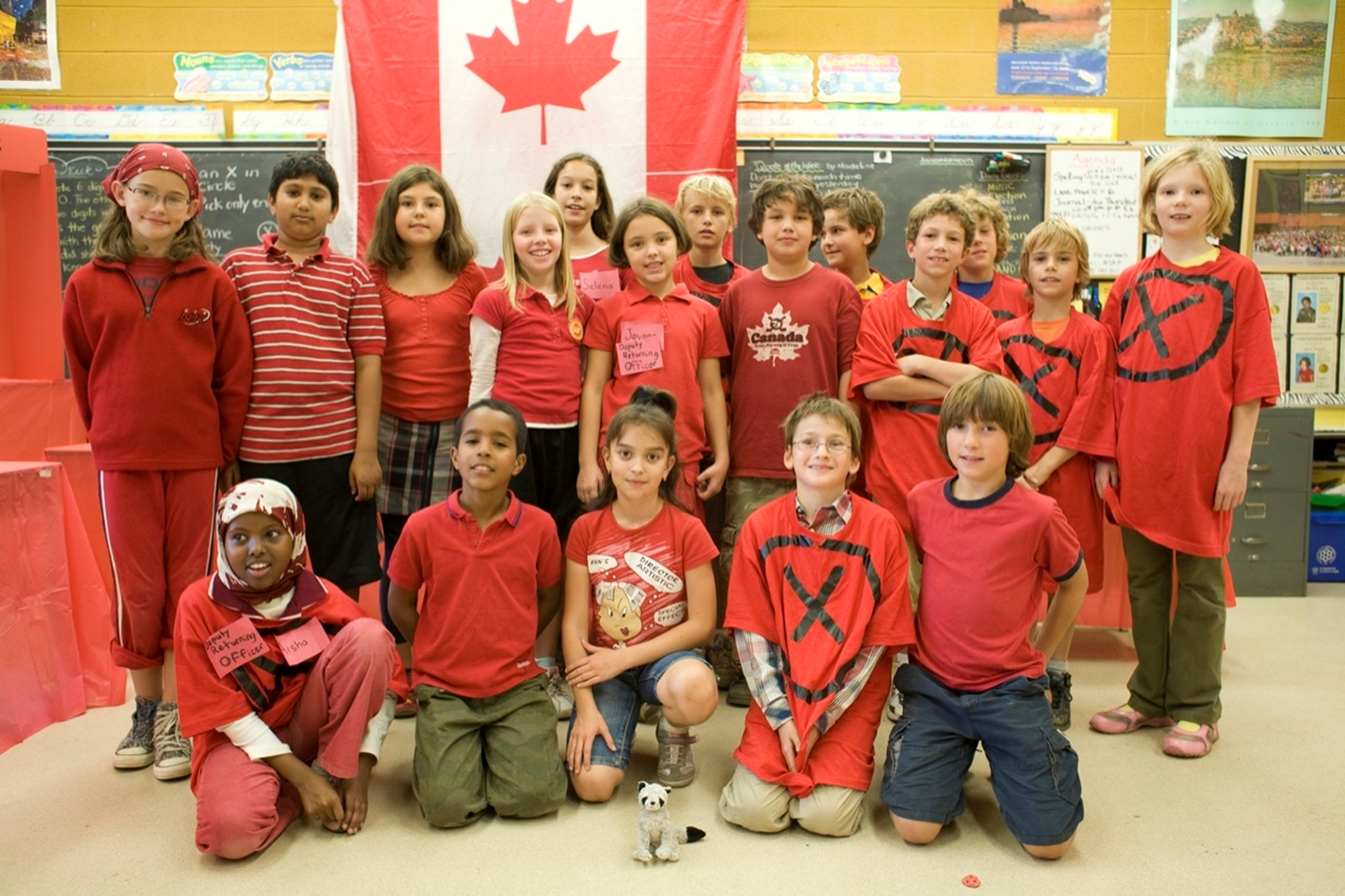 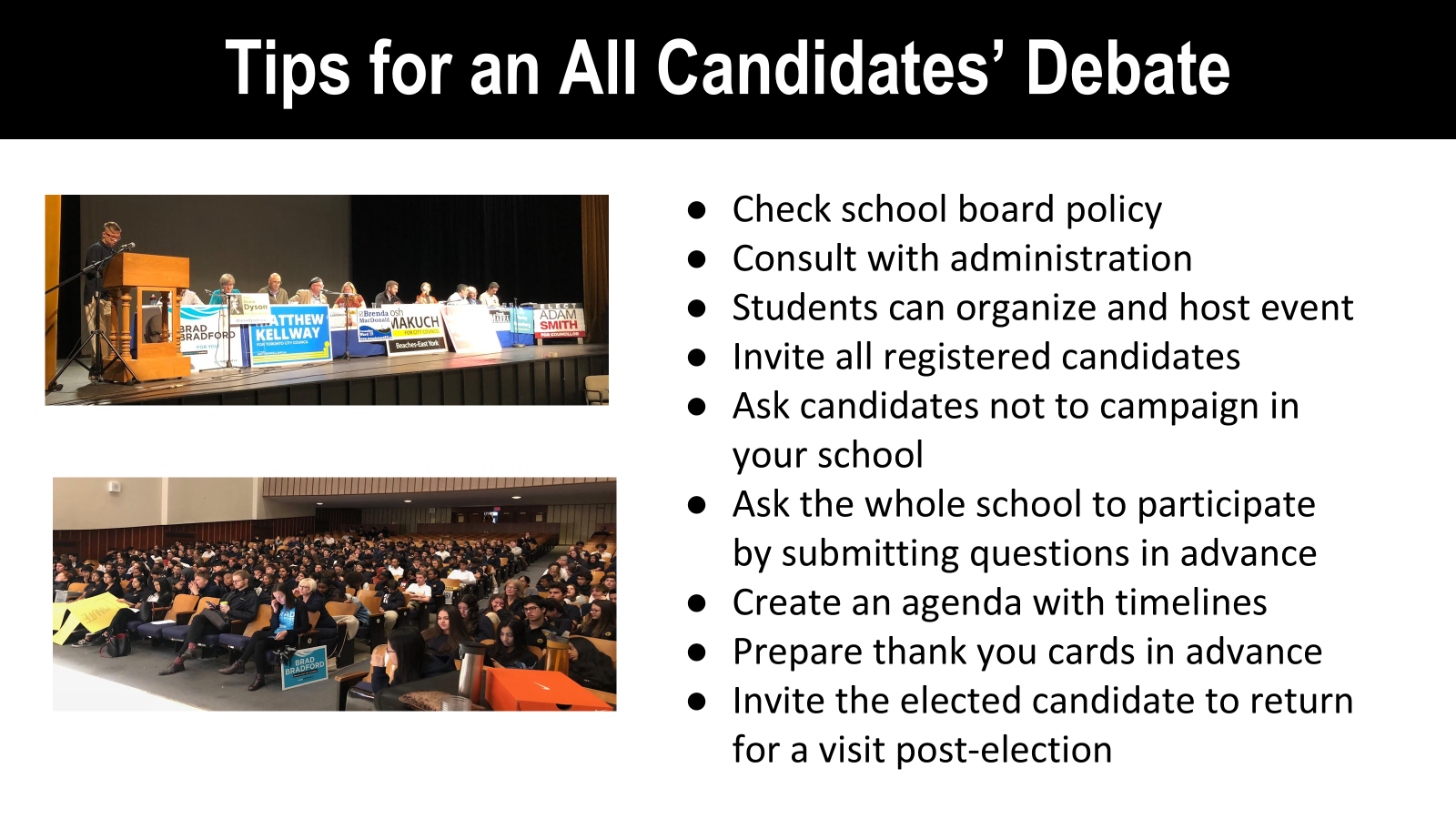